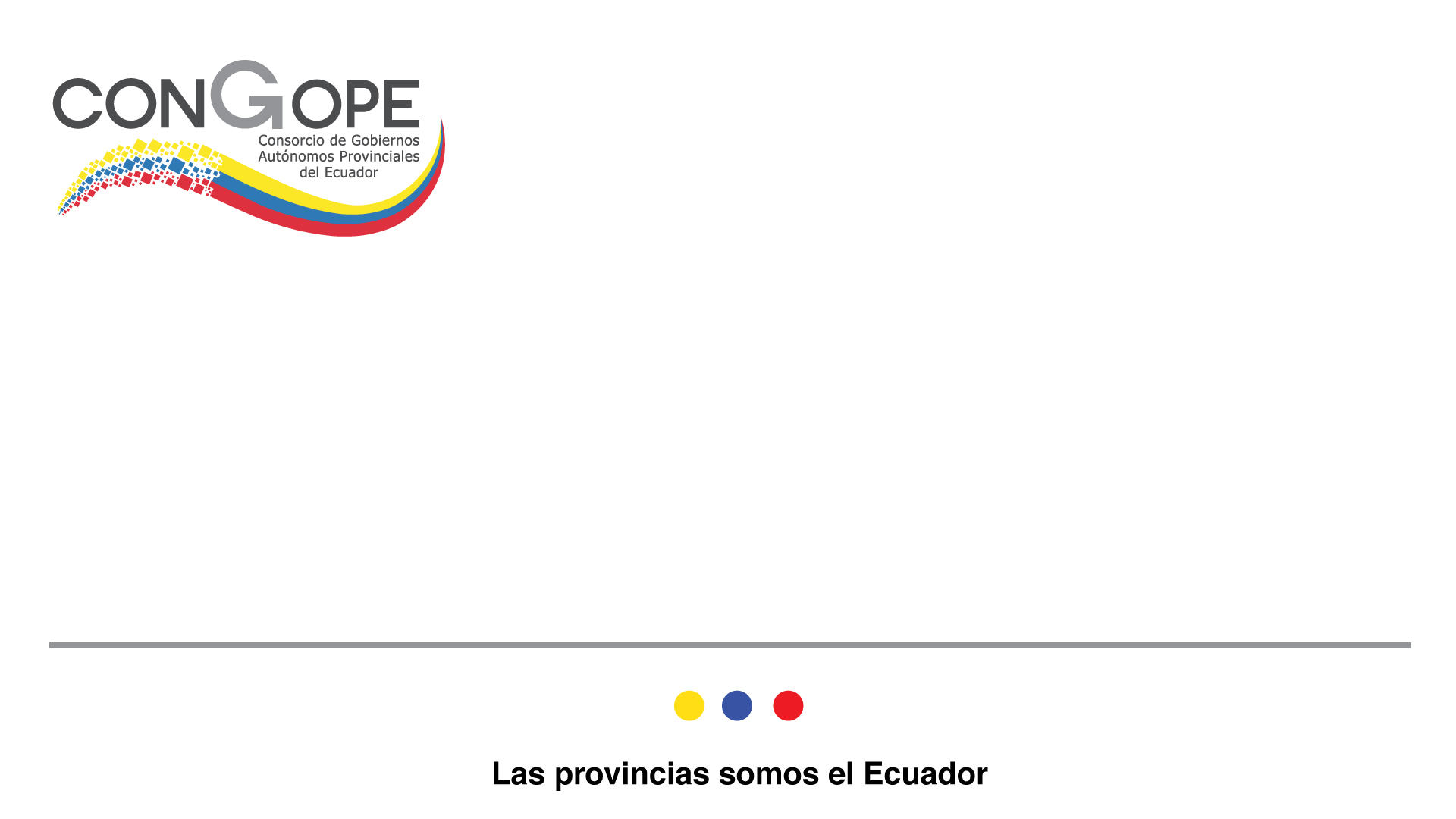 Comunicación Política
PROPUESTA DE IMPLEMENTACIÓN DEL CRITERIO VIAL COMO PARTE DEL MODELO DE EQUIDAD TERRITORIAL PARA LOS GOBIERNOS PROVINCIALES
Guayaquil, 7 – 04-2016
1
Modelo de Equidad Territorial
El objetivo de las transferencias es garantizar una provisión equitativa de bienes y servicios públicos, relacionados con las competencias exclusivas de cada nivel de gobierno autónomo descentralizado, a todos los ciudadanos y ciudadanas del país, independientemente del lugar de su residencia, para lograr equidad territorial. 
Art. 191 Cootad
2
“Art. 272.- La distribución de los recursos entre los gobiernos autónomos descentralizados será regulada por la ley, conforme a los siguientes criterios: 

4. El número de kilómetros existentes, planificados y proyectados de vías rurales correspondientes al territorio y jurisdicción del gobierno autónomo descentralizado provincial”. 
(En adelante “Criterio Vial”)
En el Registro Oficial Nro. 337- Tercer Suplemento, de fecha 25 de enero de 2021 se publica la Enmienda Constitucional que agrega al Art. 272 de la Constitución el numeral 4, quedando esta norma de la siguiente forma:
Mencionando que: 
“DISPOSICIÓN TRANSITORIA ÚNICA.- En el plazo máximo de ciento veinte días a partir de la vigencia de la presente enmienda  a la Constitución de la República, la Asamblea Nacional realizará las reformas legales que fueren pertinentes”.
La enmienda Constitucional estableció en la Disposición Transitoria  Única que en el plazo de 120 días se reformen los demás cuerpos legales.
Por disposición constitucional debe desarrollarse legislativamente la enmienda.

El Criterio Vial debe incluirse en el COOTAD con la fórmula de distribución de las asignaciones presupuestarias que incluyan este criterio.

El CONGPOPE ha trabajado en una propuesta técnica de implementación del Criterio Vial.
2011 - 2013
Disposición Transitoria Octava del Cootad - Ponderación de los criterios constitucionales


2014 - 2017
Resolución No. 003-CNC-2013


2018 – 2021
Resolución No. 002-CNC-2017
INCLUIR
Vialidad Rural
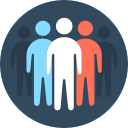 21% Ingresos Permanentes
Población
10% Ingresos no Permanentes
10%
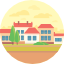 Densidad Poblacional
14%
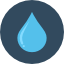 NBI
25%
Logros en el mejoramiento de los Niveles de Vida
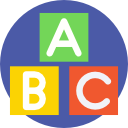 25%
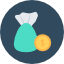 Esfuerzo Fiscal (Capacidad Fiscal)
10%
Monto A: Sumatoria de leyes 2010
Monto B: Excedente entre el 21% de ingresos permanentes y 10% de ingresos no permanentes (menos Monto A)
Esfuerzo Administrativo
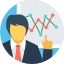 6%
Cumplimiento de Metas
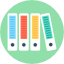 10%
6
[Speaker Notes: Dimensión de la superficie territorial de la provincia; la cantidad de kilómetros de vías rurales requeridas en la provincia; no incluye la dimensión y potencial de las áreas productivas; las distancias entre polos de desarrollo, la población flotante, las áreas vulnerables y de protección; los recursos potenciales del territorio como la cantidad de agua producida, el potencial minero, la cantidad de flora y fauna, la tributación de las empresas y personas]
Para la construcción del Criterio Vial se requiere tomar en cuenta el peso de este criterio en la fórmula integral del MET
Monto B: 182.76 USD millones
El Criterio Vial solo va a redistribuir el monto B Actual. 

Esto no significa una asignación adicional de recursos.
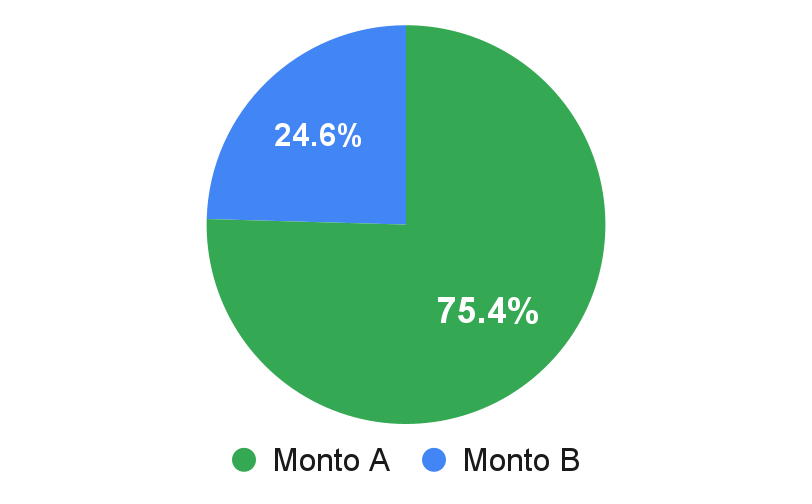 Se replicó el MET para el segundo cuatrimestre del año 2021 (AM0091) como base para los índices
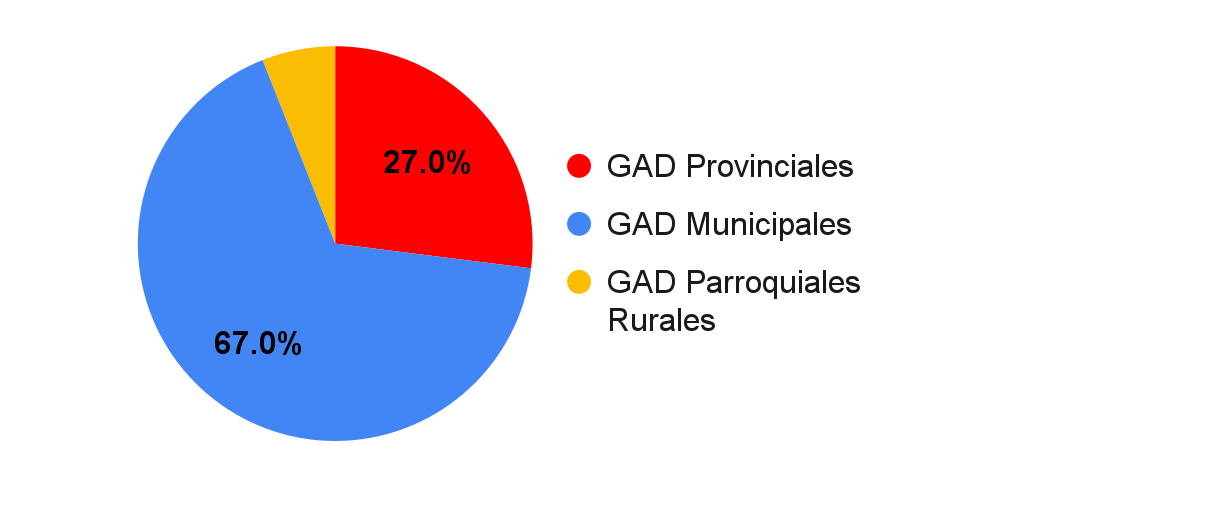 Transferencias a GAD (% PGE): 

21% ingresos permanentes 
10%ingresos no permanentes
El Monto B se reparte según los criterios Constitucionales
*Datos en millones USD
No se toma en cuenta los montos por liquidar del 2020
Se plantearon 4 posibles pesos para el Criterio Vial
El impacto final dependerá de la redistribución de pesos (por cada criterio)
Se plantearon 3 escenarios según la modificación de los criterios
Se identificaron 11 posibles variables de 4 fuentes de información en talleres de trabajo con diferentes instituciones
Se requiere de fuentes confiables de datos cuya periodicidad pueda ser actualizada en el tiempo
Quememos roma
Variables utilizadas
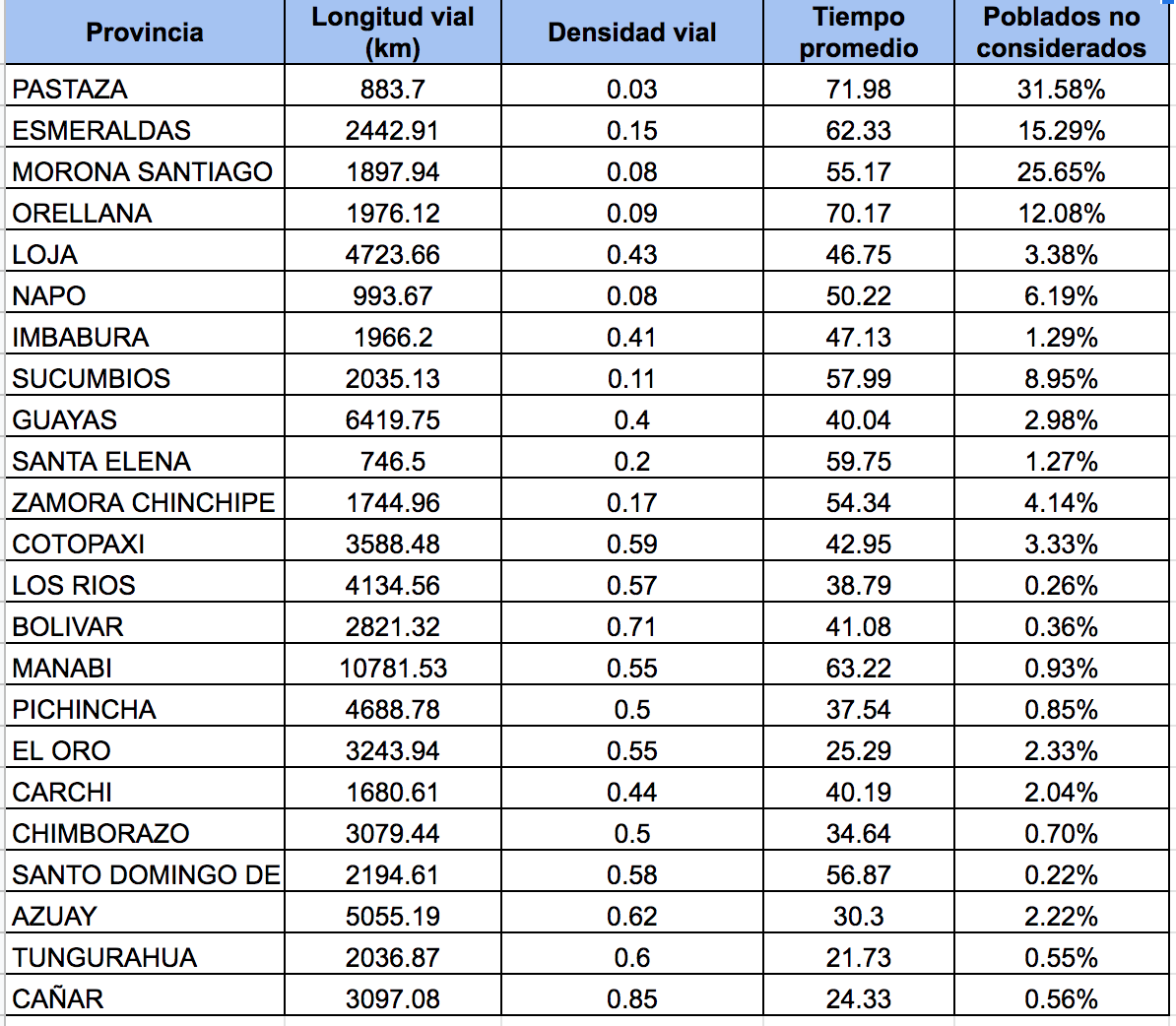 Se plantean 2 fórmulas finales para el análisis del Criterio Vial
Se estandarizó entre 0 y 1 a las 3 variables consideradas para poder relacionarlas entre sí
Se utilizaron 2 enfoques de equidad para el escenario sugerido
Primer enfoque: Suavización de transferencias
Disminuye la magnitud de la transferencia de los que más tienen
Segundo enfoque: Mejorar la redistribución
Distribuye a los que menos reciben quitando a los que más reciben
Fórmula Sugerida: Densidad vial + Tiempo Promedio + Poblados no considerados +  Puntos Críticos
Fórmula Referencial: Longitud vial (km) + Total km ejecutados de los planificados
vrs
5 provincias aumentarían sus transferencias, mientras que 19 provincias se les asignaría menos recursos
12 provincias aumentarían sus transferencias, mientras que 12 provincias se les asignaría menos recursos
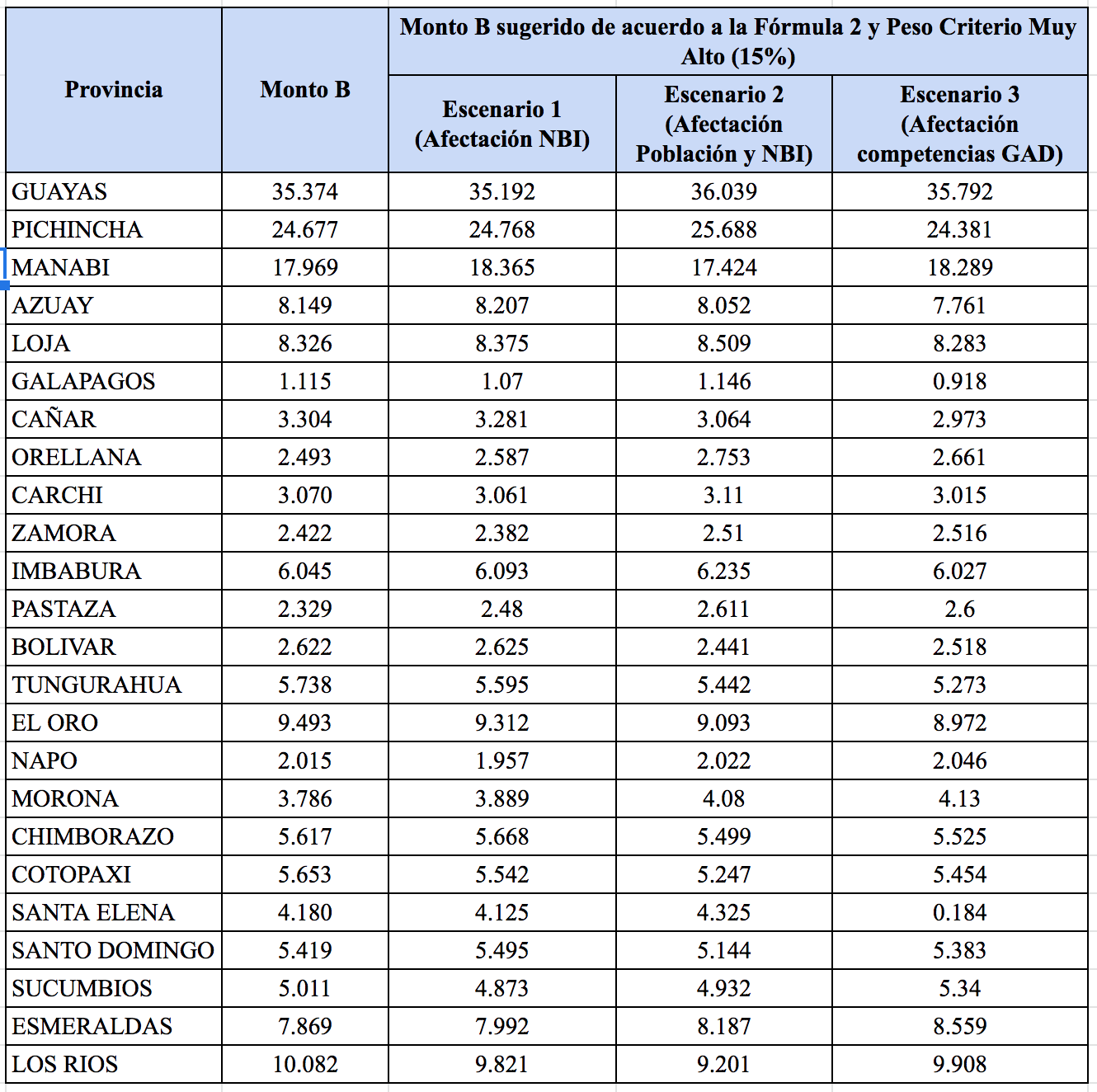 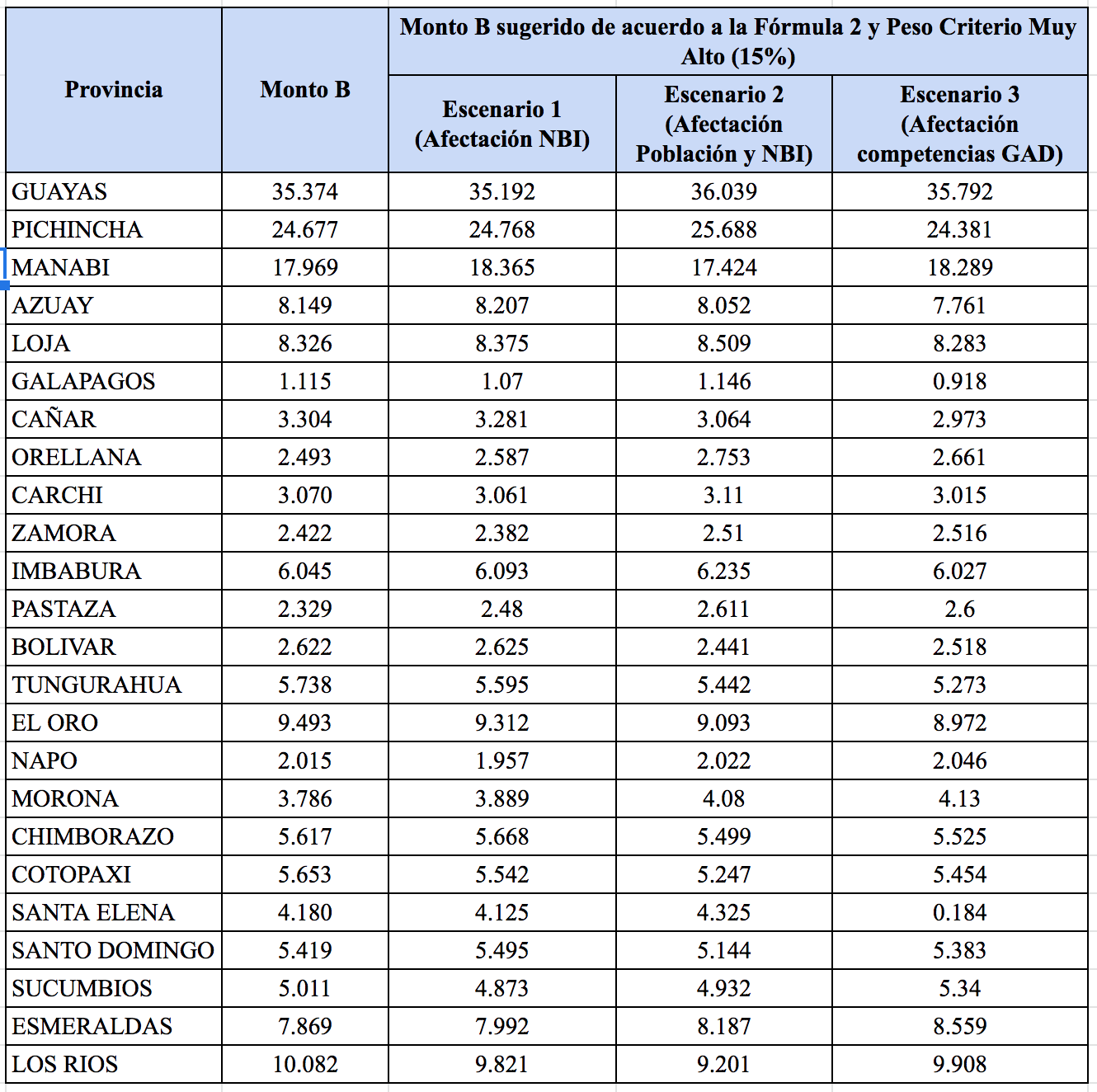 Los escenarios han sido socializados en 3 reuniones generales con los GADs y en reuniones específicas con:Azuay, Loja, Imbabura y Guayas
Impacto monterio 1.24 (millones) de acuerdo a la Fórmula 2, Peso Alto (10%)